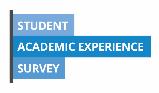 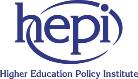 The Student Academic Experience Survey 2019
Jonathan Neves, Head of Business Intelligence & Surveys, Advance HE
We have seen a significant improvement in value perceptions for the second year running
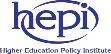 Base: All respondents. 2007 (14,859); 2012 (9,058); 2013 (17,090); 2014 (15,046); 2015 (15,129); 2016 (15,221); 2017 (14,057); 2018 (14,046); 2019 (14,072). Statistically significant differences between 2018 and 2019 in bold.
Scotland and England have seen the largest increases. Wales has not materially changed despite fee regime changes.
Base: Scotland (2019 ­– 791); Wales (492); EU (983); England (10,949); Northern Ireland (284); Non-EU (574).  Value-for-money defined as Good / Very Good combined. Statistically significant differences between 2018 and 2019 in bold.
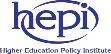 Teaching quality and resources drive perceptions of good value. Perceptions of poor value linked strongly to fees.
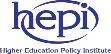 Base: All respondents perceiving Good / Very Good value (5,723); Poor / Very Poor value (4,078). Main mentions for each area – ranked in order of Good / Very Good.
It therefore follows that these increases in teaching perceptions contribute to the increases in value-for-money
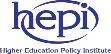 Base: All respondents excluding not applicable. 2016 (14,989); 2017 (13,854); 2018 (13,805); 2019 (13,827). Chart displays % who say all or most of their teaching staff demonstrate the above characteristics. Statistically significant differences between 2018 and 2019 in bold.
Ratings of assessment have also increased clearly on most aspects
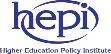 Base: All respondents excluding not applicable. 2016 (14,989); 2017 (13,854); 2018 (13,674); 2019 (13,715). Chart displays % who say all or most of their teaching staff demonstrate the above characteristics. Statistically significant differences between 2018 and 2019 in bold.
For some students however, the experience still does not match their expectations
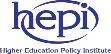 Base: All respondents (14,072).
Students can sometimes blame themselves for this or struggle to deal with levels of challenge
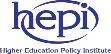 Base: All respondents whose experience has been wholly worse than expected (1,763).
Student wellbeing remains well below that of the general population, and levels of anxiety continue to rise
Base: ONS aged 20–24 UK (circa 5,260); Student Academic Experience Survey (2016 15,221 / 2017 14,057 / 2018 14,046 / 2019 14,072). Statistically significant differences between 2018 and 2019 in bold. Percentages calculated from all students scoring 9–10 out of 10 for life satisfaction, life worthwhile, happiness; 0–1 out of 10 for anxiety.
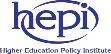 Measured for the first time, levels of preparation are generally good
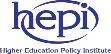 Base: All respondents (14,072).
Although there is an inverse relationship between levels of preparation and learning gain. Can students be too prepared?
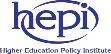 Base: All respondents (14,072).
Despite positive results among the total sample, some BME students have a less positive experience
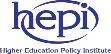 Base: UK-domicile. White (9,255); Black (362); Asian (1,493); Chinese (177); Mixed (548). Statistically significant differences compared to White cohort in bold.
This can impact on how they feel about entering HE
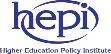 Base: UK-domicile. White (9,255); Black (362); Asian (1,493); Chinese (177); Mixed (548). Statistically significant differences compared to White cohort in bold.
The concept of two-year degrees receives some support but it is not overwhelming
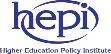 Base: All respondents (14,072).
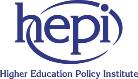 For more information www.hepi.ac.uk 
@HEPI_news
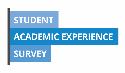